Separable Differential Equations
MAT 275
(c) ASU Math - Scott Surgent. Report errors to surgent@asu.edu
2
(c) ASU Math - Scott Surgent. Report errors to surgent@asu.edu
3
(c) ASU Math - Scott Surgent. Report errors to surgent@asu.edu
4
(c) ASU Math - Scott Surgent. Report errors to surgent@asu.edu
5
(c) ASU Math - Scott Surgent. Report errors to surgent@asu.edu
6
(c) ASU Math - Scott Surgent. Report errors to surgent@asu.edu
7
Integration Factors
(c) ASU Math - Scott Surgent. Report errors to surgent@asu.edu
8
(c) ASU Math - Scott Surgent. Report errors to surgent@asu.edu
9
(c) ASU Math - Scott Surgent. Report errors to surgent@asu.edu
10
(c) ASU Math - Scott Surgent. Report errors to surgent@asu.edu
11
(c) ASU Math - Scott Surgent. Report errors to surgent@asu.edu
12
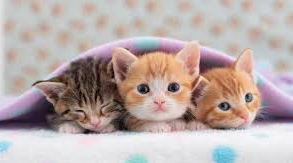 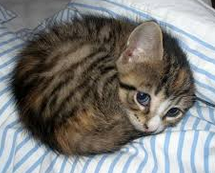 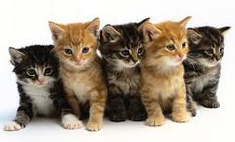 (c) ASU Math - Scott Surgent. Report errors to surgent@asu.edu
13
(c) ASU Math - Scott Surgent. Report errors to surgent@asu.edu
14
(c) ASU Math - Scott Surgent. Report errors to surgent@asu.edu
15
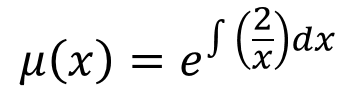 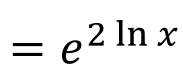 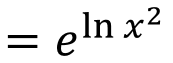 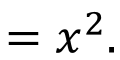 (c) ASU Math - Scott Surgent. Report errors to surgent@asu.edu
16
(c) ASU Math - Scott Surgent. Report errors to surgent@asu.edu
17
(c) ASU Math - Scott Surgent. Report errors to surgent@asu.edu
18
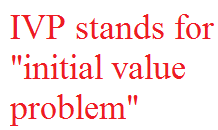 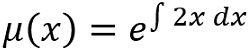 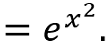 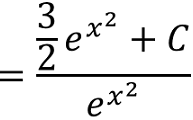 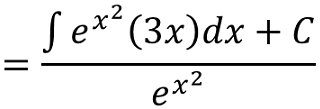 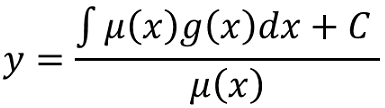 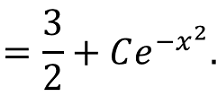 (c) ASU Math - Scott Surgent. Report errors to surgent@asu.edu
19